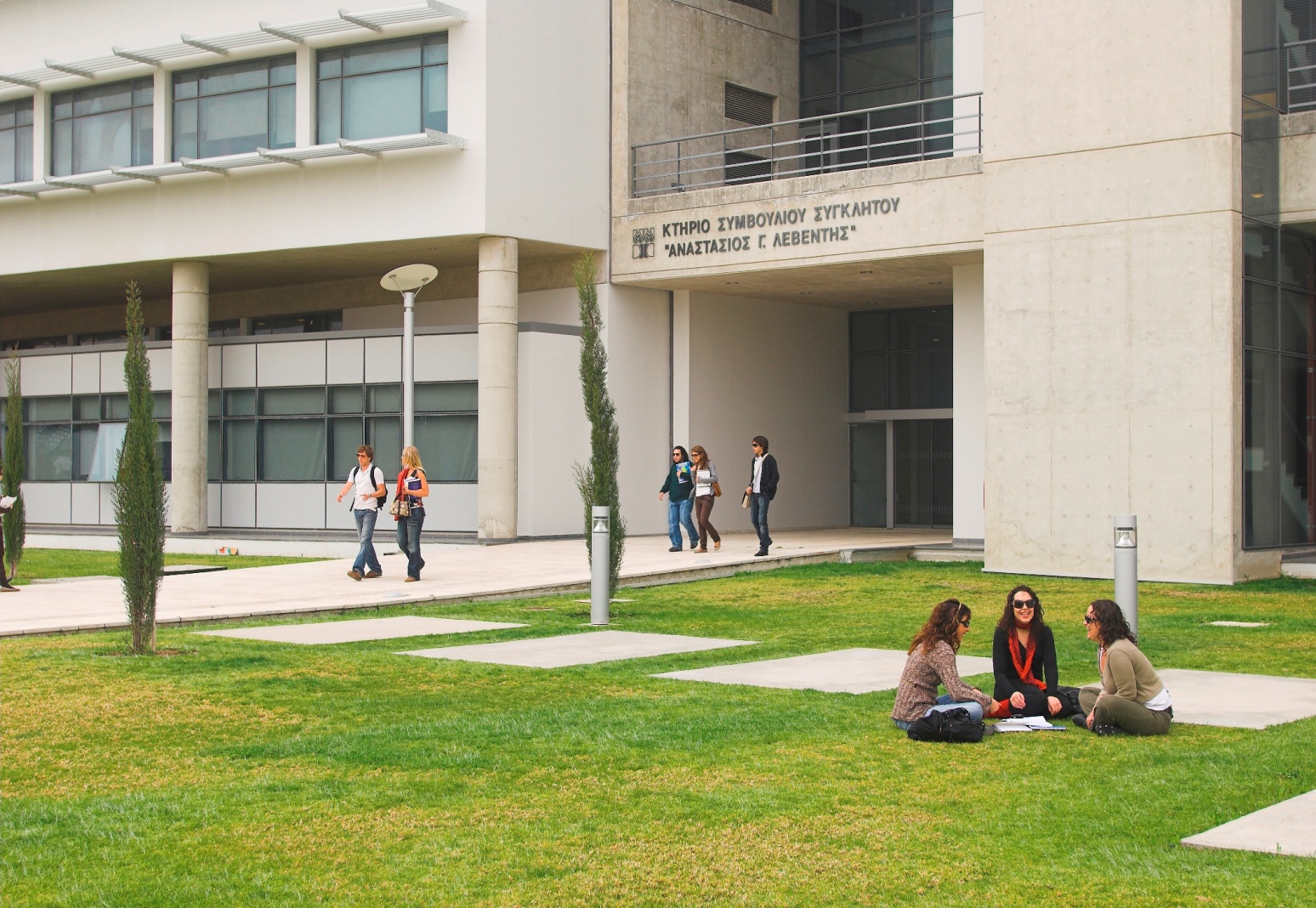 University of cyprus at a glance
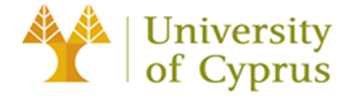 General Information
Established: 1989
    First Undergraduate students (486): September 1992 (3 Faculties, 10 Departments)
     First Postgraduate students: 1997
 The University Campus is expected to be completed by 2020, with 9 Schools, 25+ departments, ~10.000 students.

25 + πλέον τμήματα, ~10.000 φοιτητές
Landmarks
Network for Universities of the Capitals of Europe (UNICA): Presidency up to 2011
 Carnegie Foundation Classification for Higher Education Institutions:  Placed as a Doctoral/Research Universities – Intensive
 Shanghai World University ranking: 2009 Ranked at 1.192 worldwide
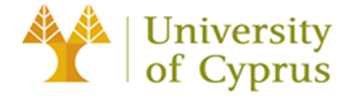 Figures
37 Undergraduate programs
60 Postgraduate programs (Masters)
6   Postgraduate programs in English
43 Phd programs
5.043 Undergraduate students
1.282  Postgraduate students
556 Doctoral students
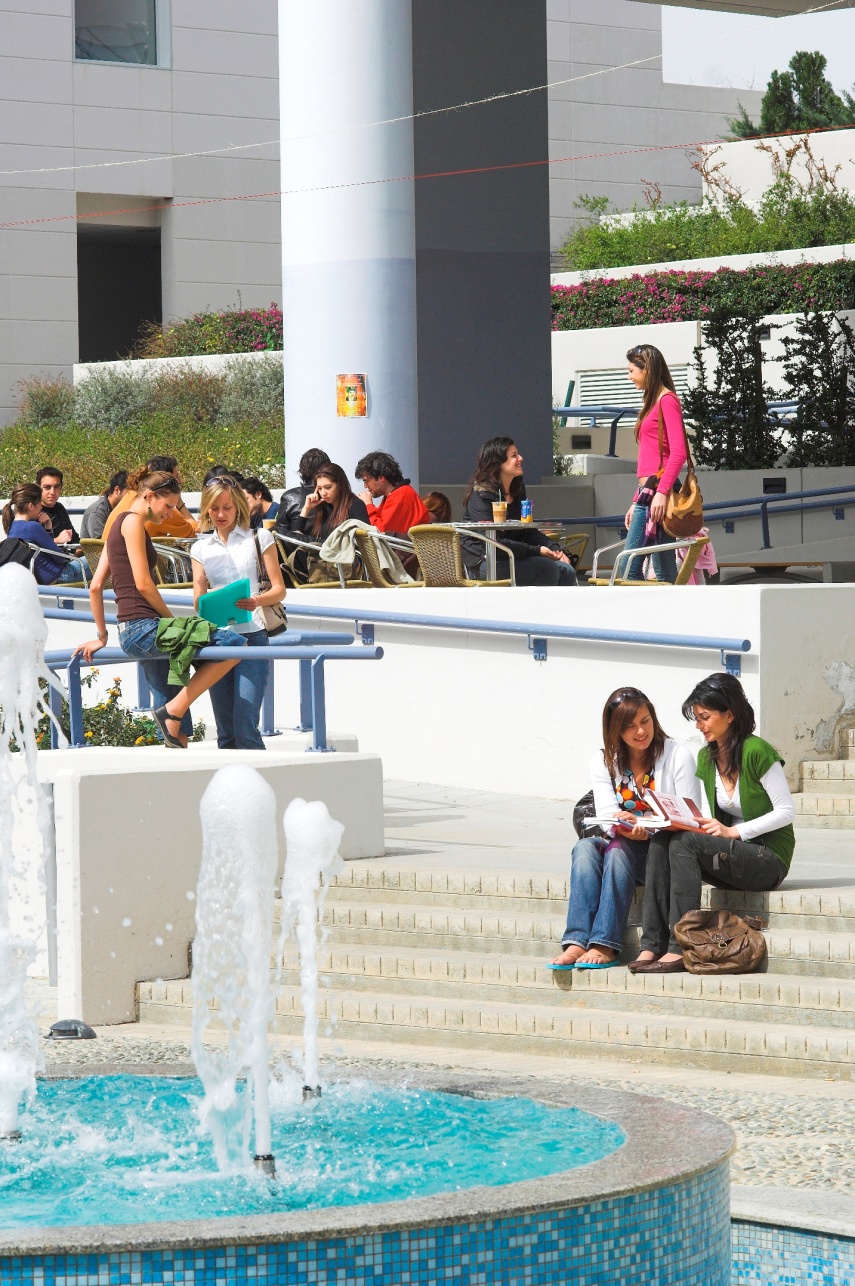 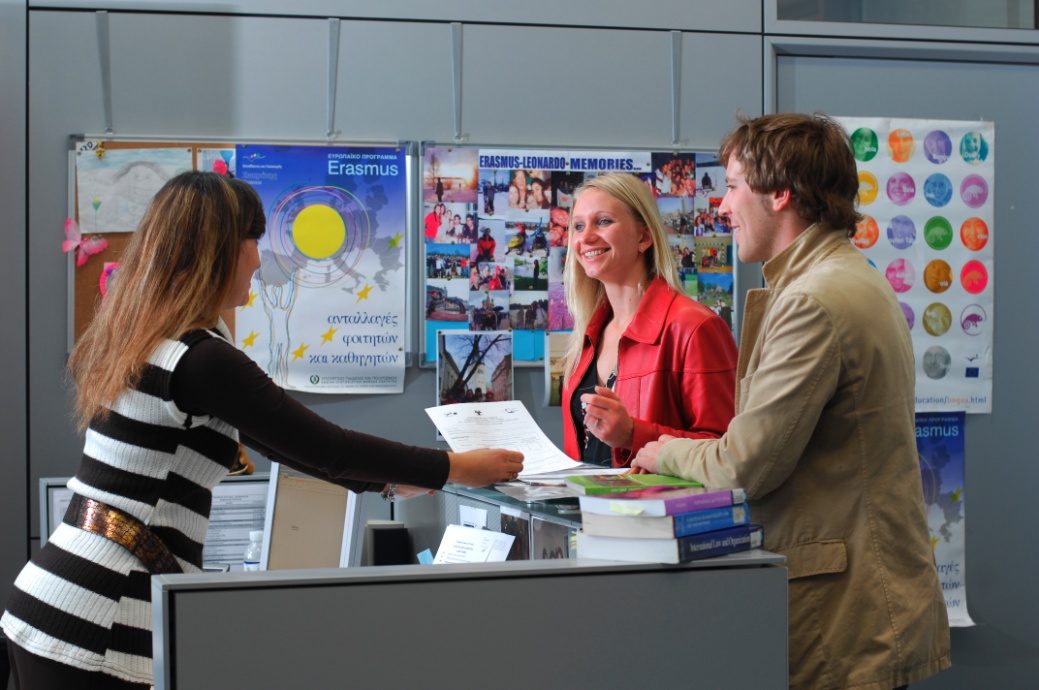 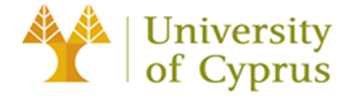 8 Faculties
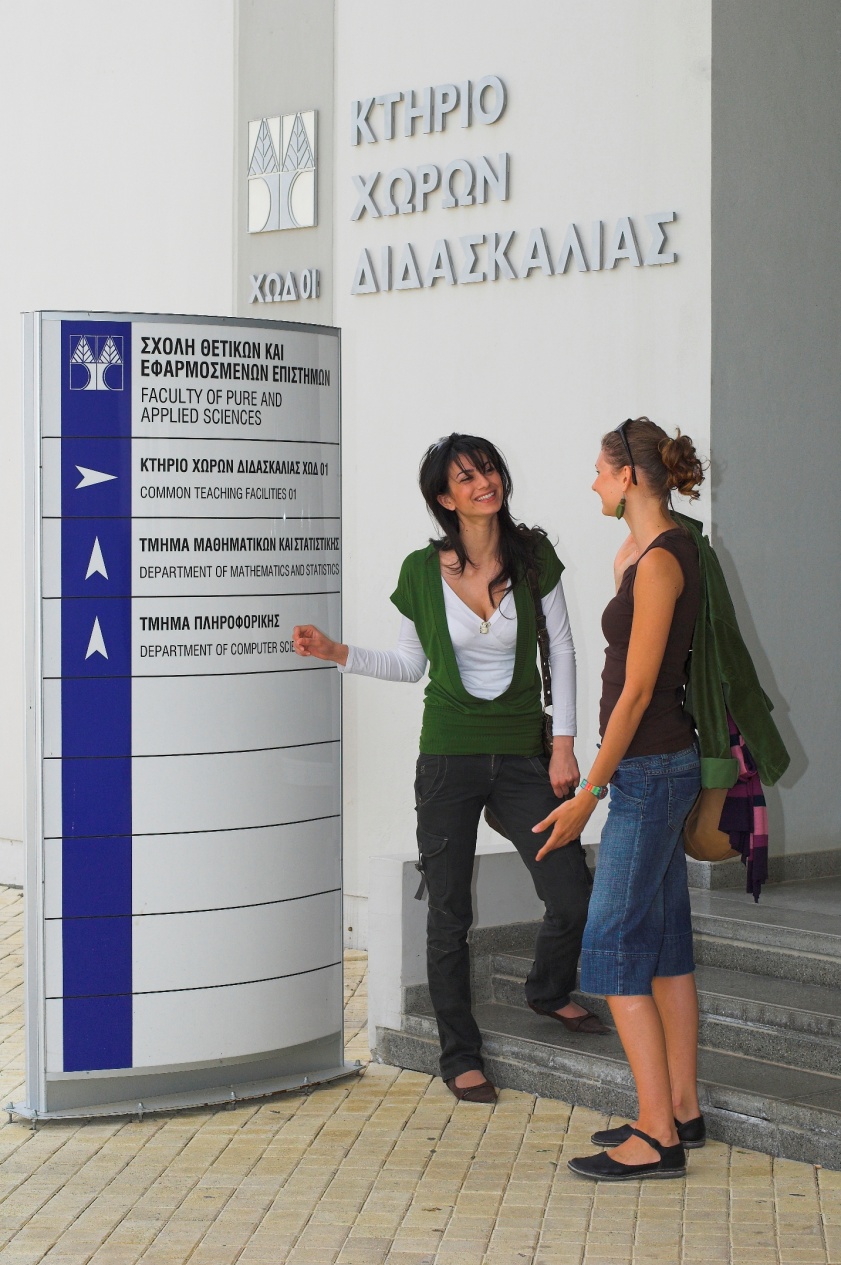 Faculty of Humanities
    Faculty of Pure and Applied Sciences
    Faculty of Social Sciences and Education
    Faculty of Economics and Management
    Faculty of Engineering
    Faculty of Letters
    Faculty of Graduate Studies
    Medical School
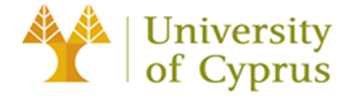 22 Departments
Faculty of Humanities
English Studies
French Studies and Modern Languages
Turkish and Middle Eastern Studies
Language Centre
Centre for Gender Studies (also under the aegis of the Faculty of Social Sciences and Education)
 
Faculty of Pure and Applied Sciences
Biological Sciences
Mathematics and Statistics
Computer Science
Physics
Chemistry
Oceanography Centre
 
Faculty of Social Sciences and Education
Education
Social and Political Sciences
Law
Psychology
Centre for Gender Studies (also under the aegis of the Faculty of Humanities)
Faculty of Economics and Management
Public and Business Administration 
Accounting and Finance
Economics
Economics Research Centre 
Centre for Banking and Financial Research
 
 
Faculty of Engineering
Electrical and Computer Engineering
Mechanical and Manufacturing Engineering
Civil and Environmental Engineering
Architecture
Hephaistos Nanotechnology Research Centre
KIOS Research Centre for Intelligent Systems and Networks
 
Faculty of Letters
Byzantine and Modern Greek Studies
School of Modern Greek
History and Archaeology
Archaeological Research Unit
Classics and Philosophy
Cultural Centre
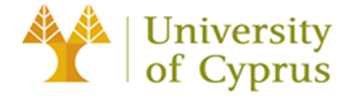 Research Laboratories (97)
Faculty of Humanities (1)
 Faculty of Pure and Applied Sciences (55)
 Faculty of Social Sciences and Education (16)
 Faculty of Economics and Management (2)
 Faculty of Engineering (26)
 Faculty of Letters (3)
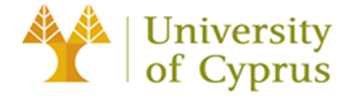 Research Units/Centres
Archaeological Research Unit
Research Centre of Gender Studies, 
Centre for Banking and Financial Research
Economics Research Centre 
Hephaistos Nanotechnology Research Centre
KIOS Research Centre for Intelligent Systems and Networks
Oceanography Centre
Nireas – International Water Research Center
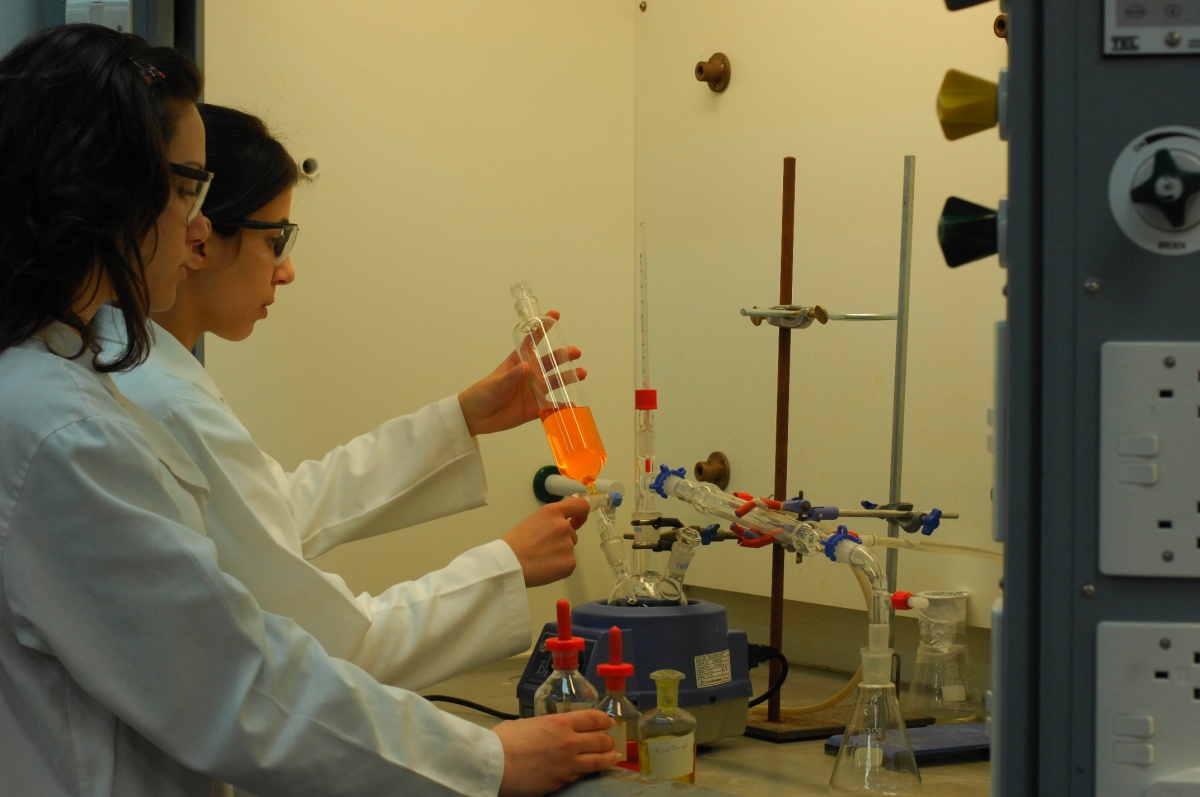 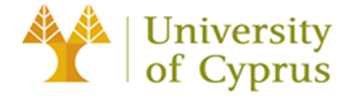 Chairs/Centres
Faculty of Social Sciences and Education 
Jean Monnet Chair in European Political Integration
Jean Monnet Chair in Foreign Policy
Jean Monnet Chair in European Economic Integration
UNESCO Chair in Gender Equality and Empowerment
Jean Monnet Centre of Excellence.
Faculty of Economics and Management 
     Bank of Cyprus Chair for Finance
     Marfin-Laiki Chair in European Studies
     Columbia Shipmanagement Chair in Strategic Management
     Giorgos Vasiliou Chair in Marketing and Market Research.
Faculty of Engineering
Marie Curie Chair of Excellence, TUMOURANGIO
Faculty of Letters 
Chair of Underwater Archaeology
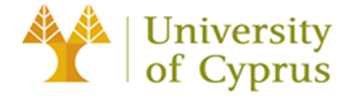 Next Goal- Establishment of 1 new Faculty
School of Fine Arts


9 Faculties
25 and more Departments
10.000 students
2020: Completion of the new University Campus
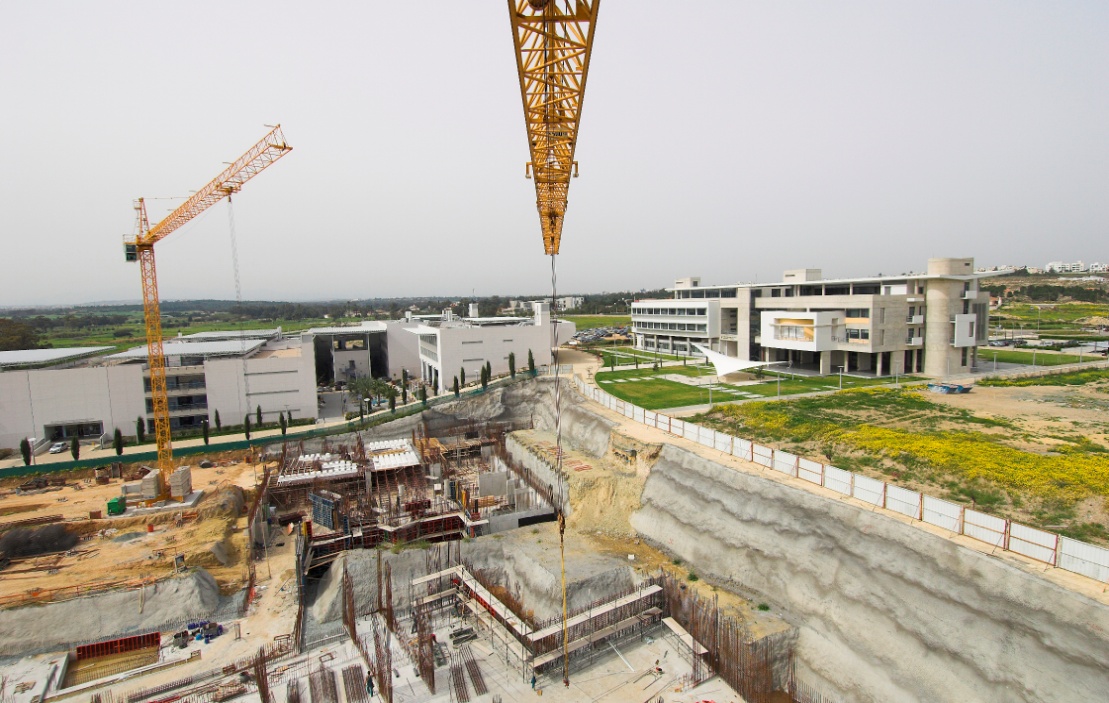 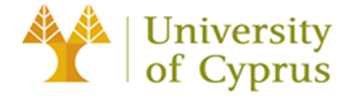 Number of students per academic year
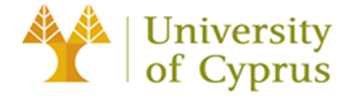 Number of postgraduate students per academic year
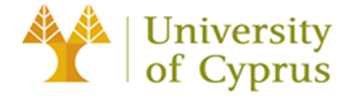 Faculties staff members (1991-2011)
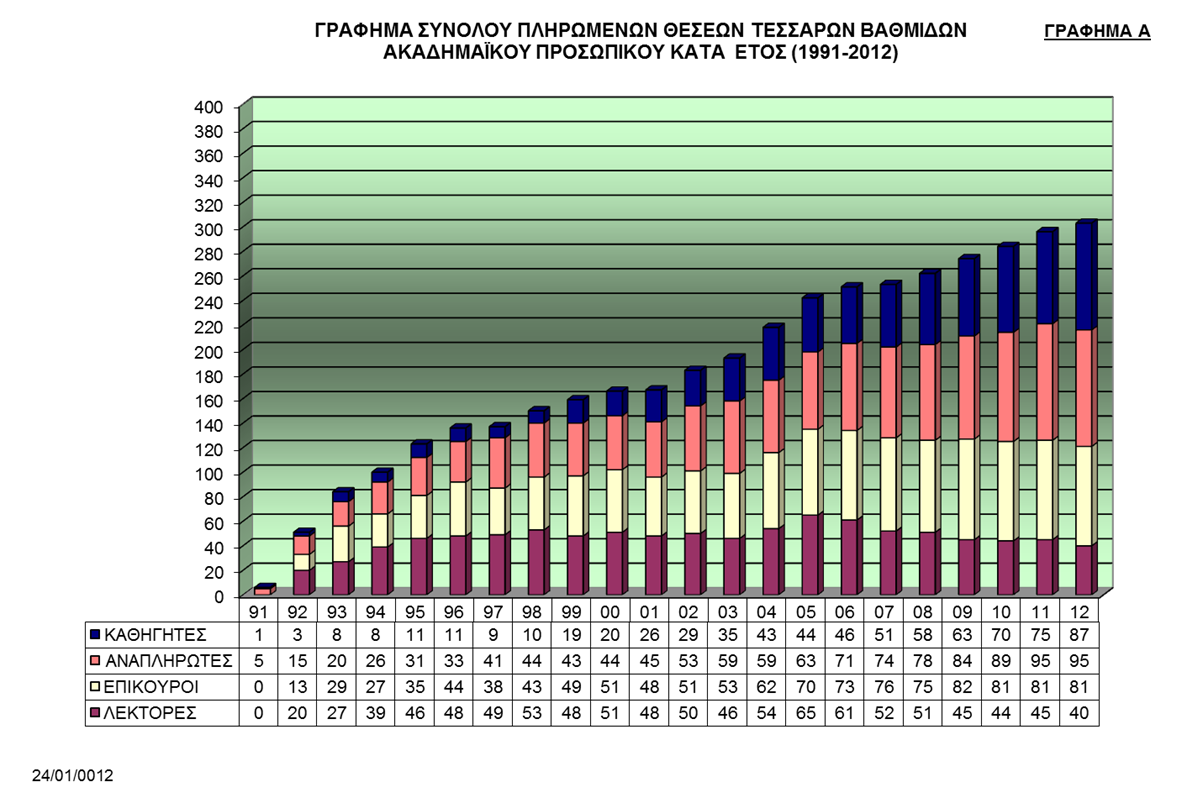 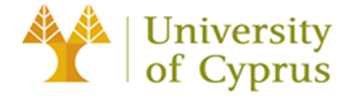 Research  State Fund
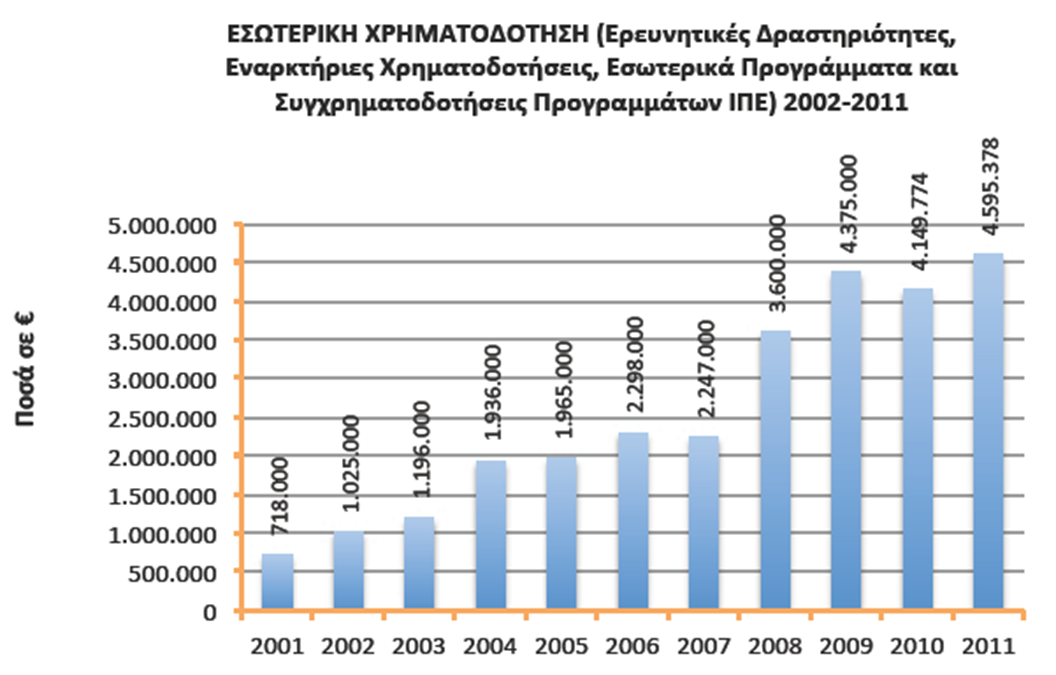 Research funds from extrenal sources
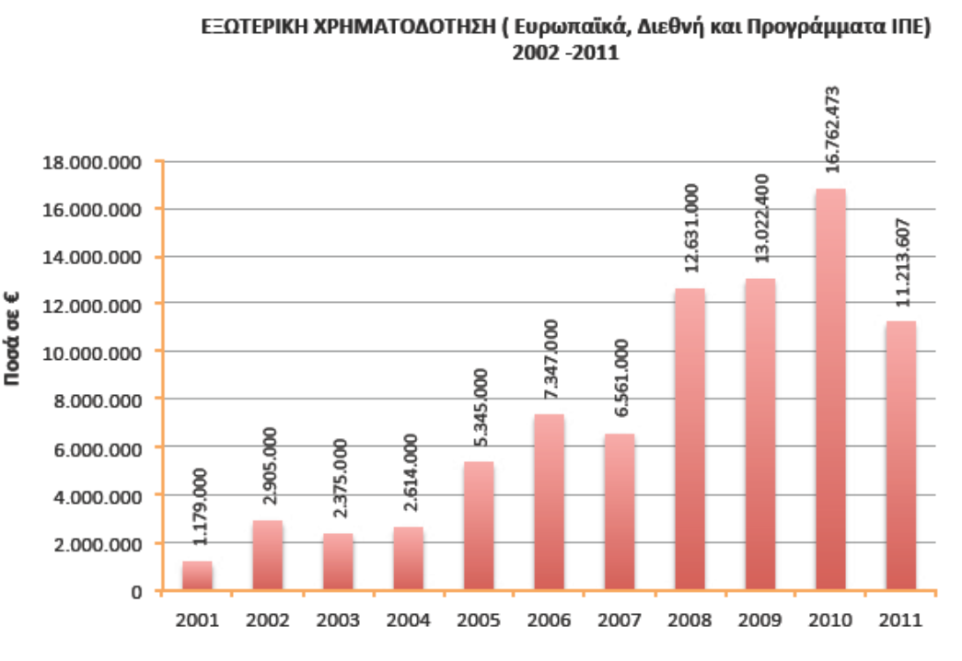 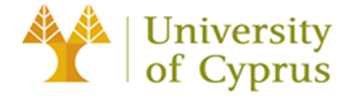 Student life
25 student Clubs
Student Halls
Social facilities centre
Sports centre
Copy centre
Radio Station UCY Voice
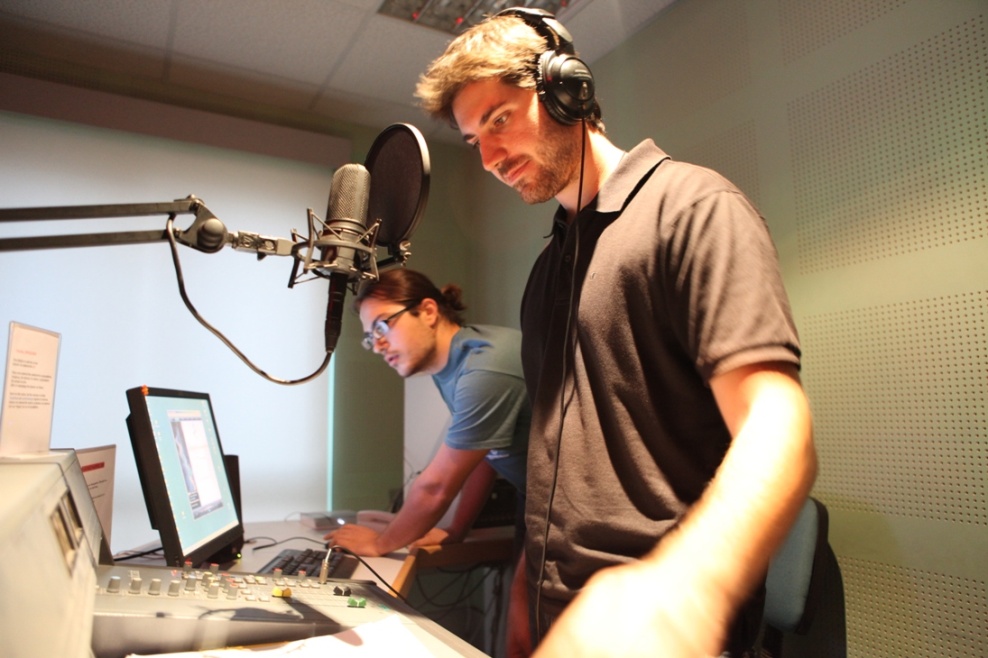 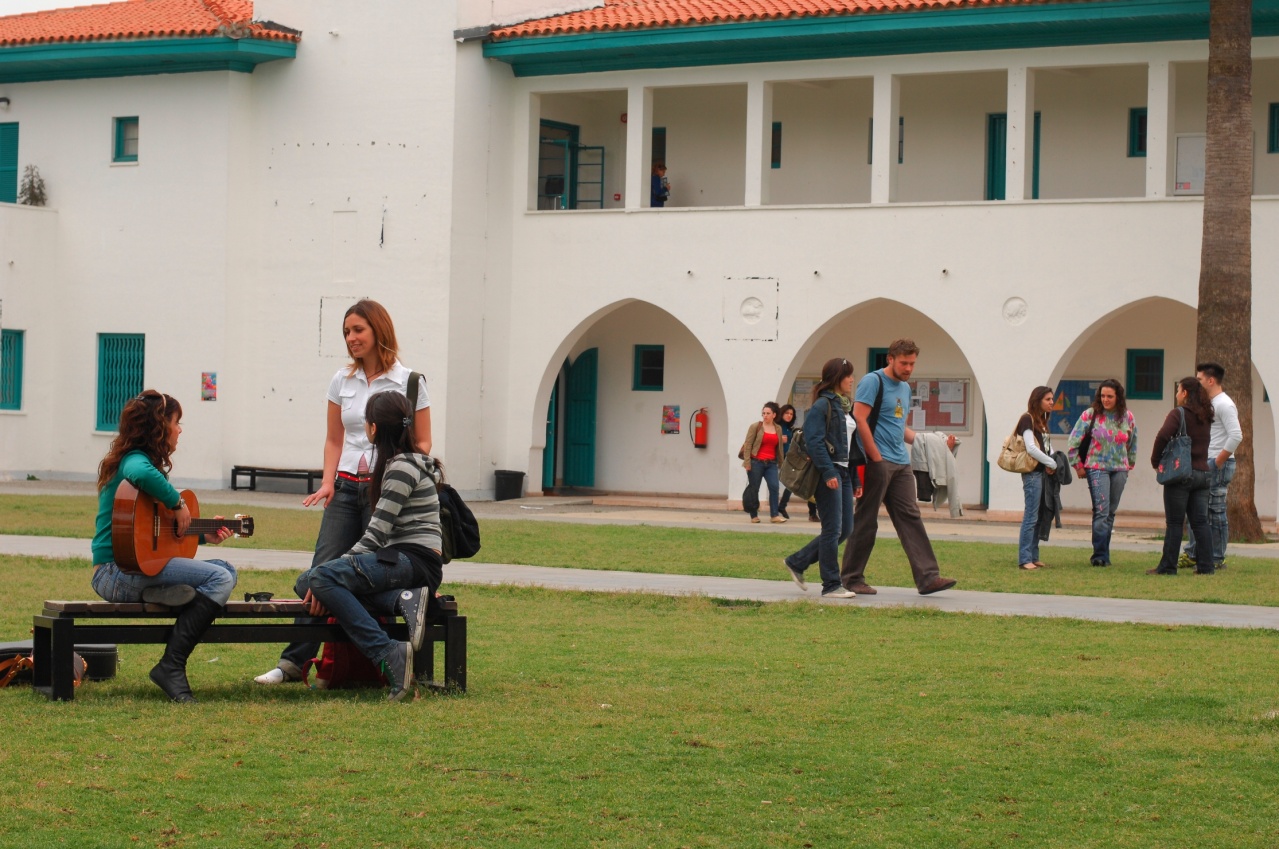 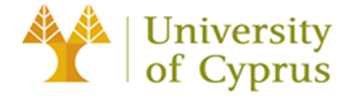 EFQM award “Recognized for Excellence” with 3 stars. 
  ~270.000 books
  ~70.000 volumes of periodicals
  Archaeological and Turcological collections of books (housed at other buildings)
  Reading room with 200 seats
  Digital Library
  Audiovisual material collection (cds, dvds, microfilms, videocassettes, etc)
  International cooperation and interlibrary loan service (ILL)
  Library and Information Services for Blind and Visually impaired users (Braille).
UNIVERSITY LIBRARY
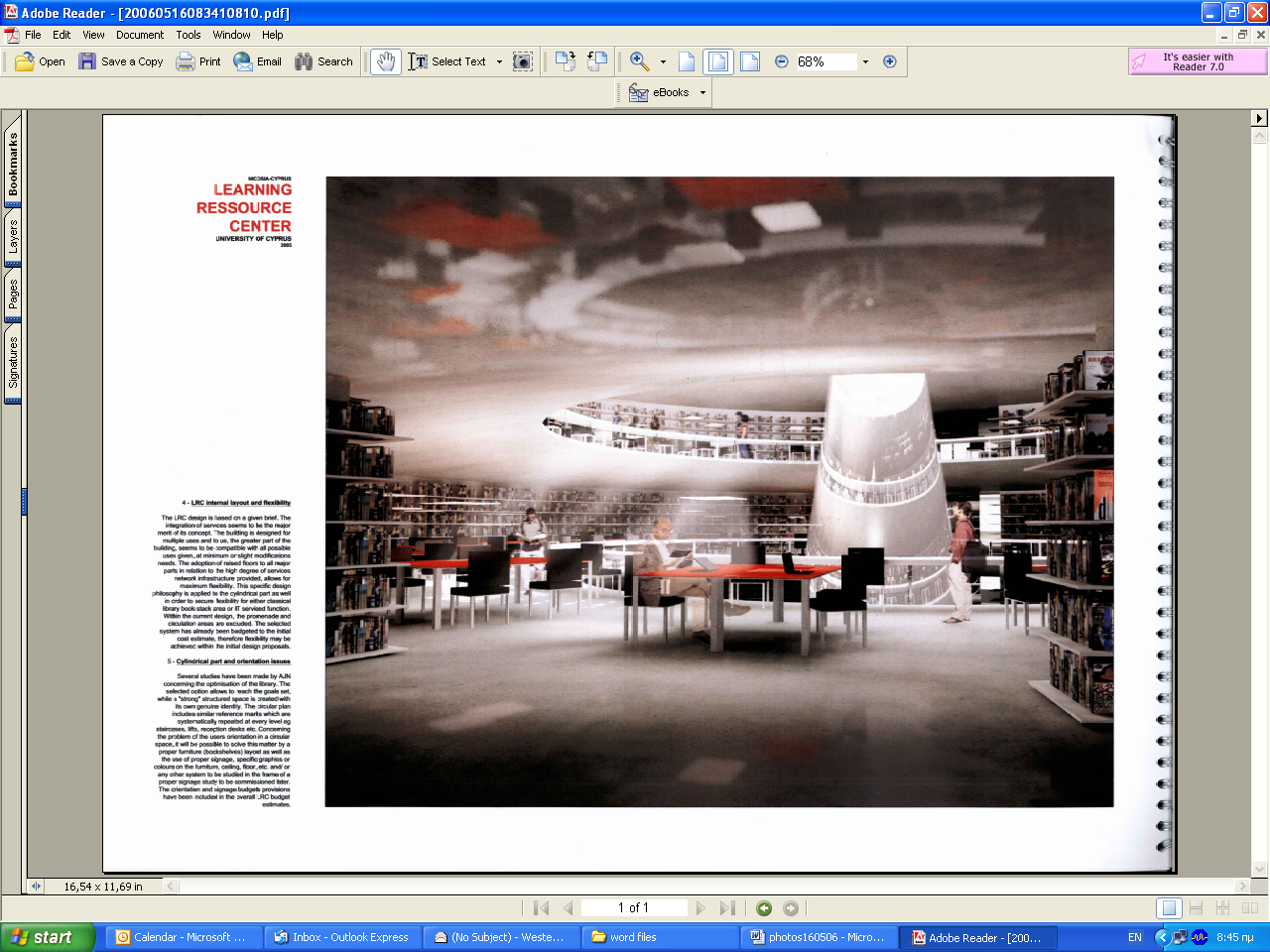 INFORMATION CENTRE
LIBRARY STELIOS IOANNOU

Designed by the world famous architect 
Jean Nouvel
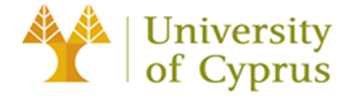 Student Halls
14 independent buildings
208 rooms
Common and other areas
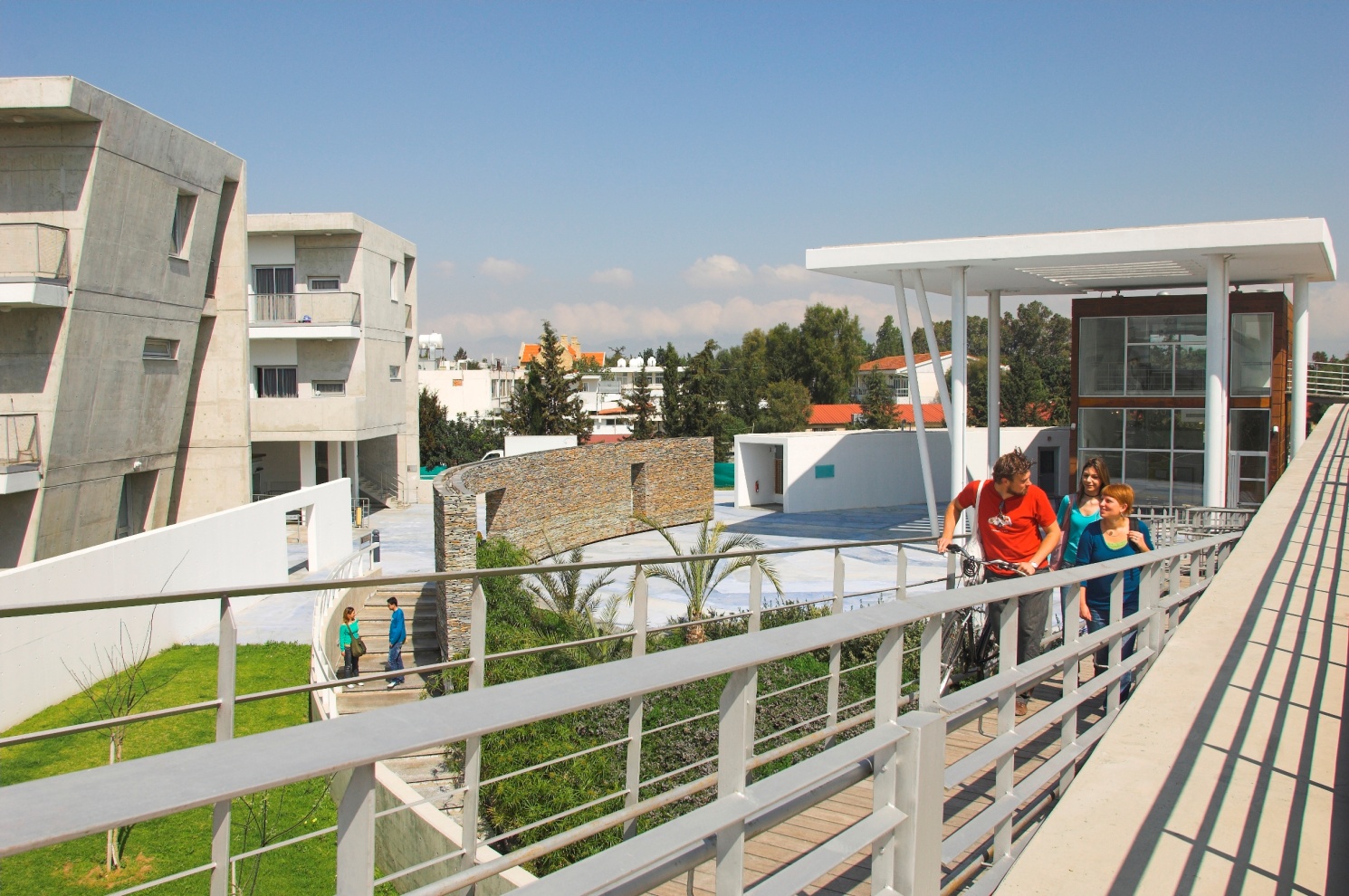 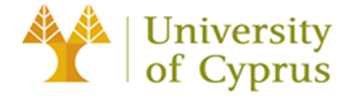 Sports centre
Indoor sports facilities with rooms for aerobics, martial arts,  weight-training, Squash etc.

    Courts for football, futsal, handball, volleyball, basketball, tennis and beach  volley
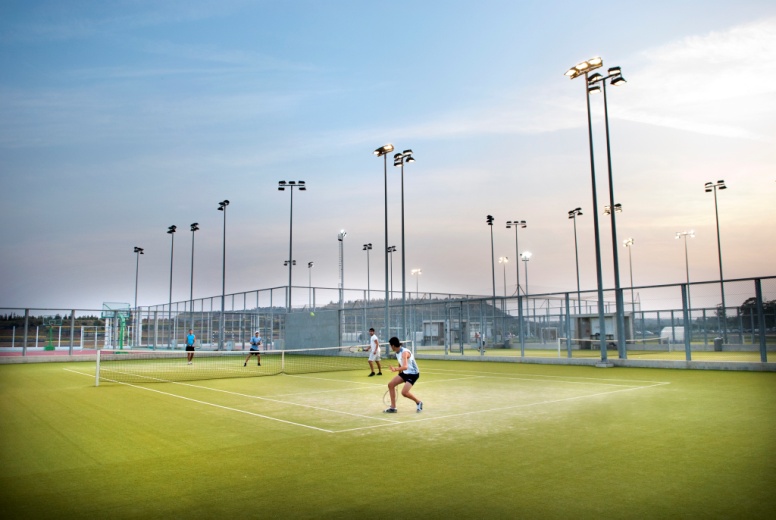 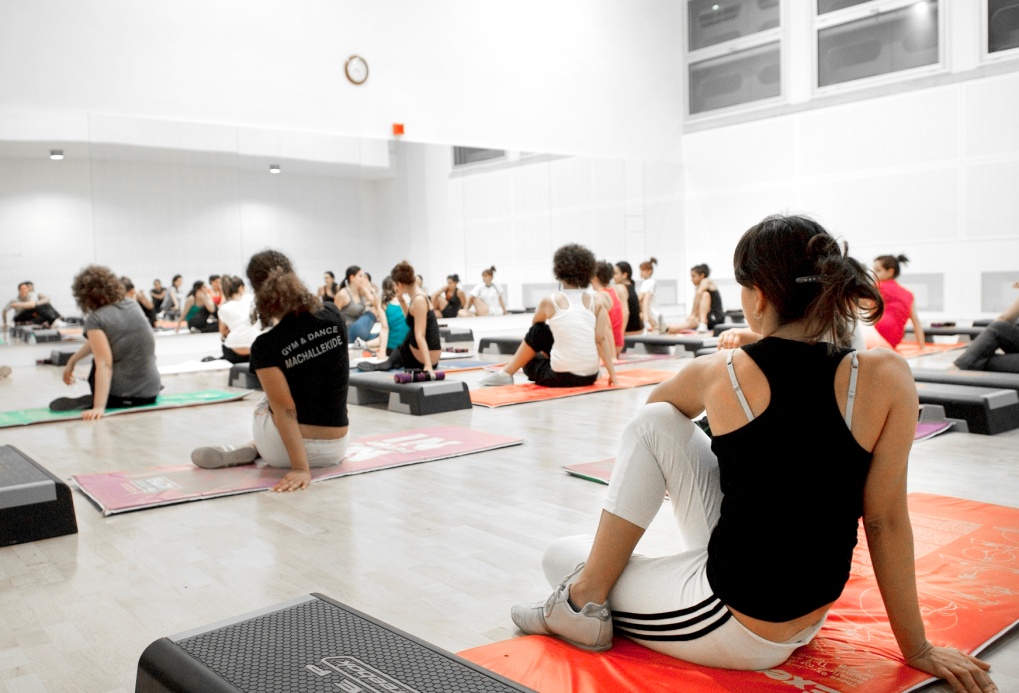 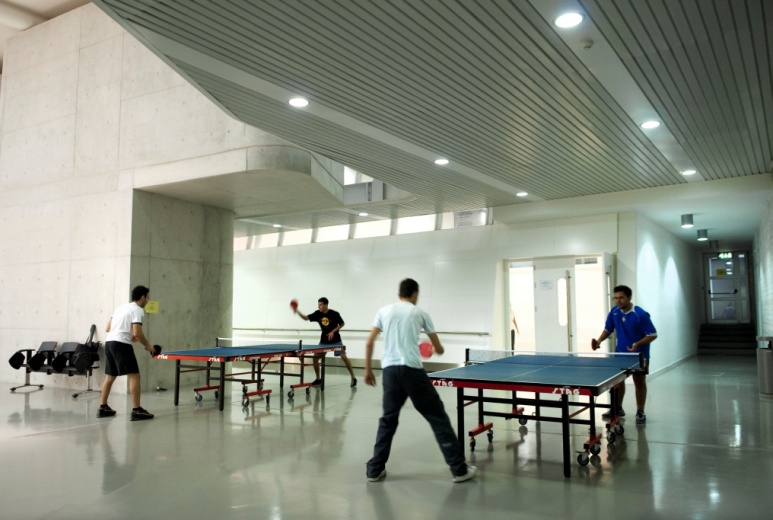 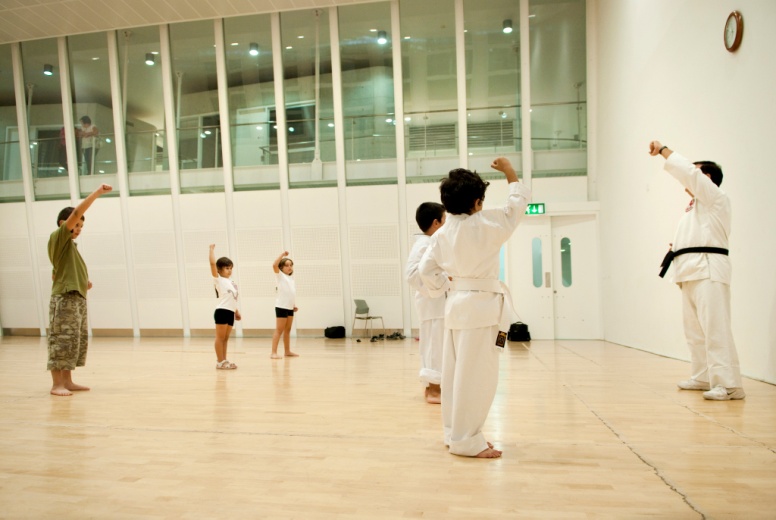 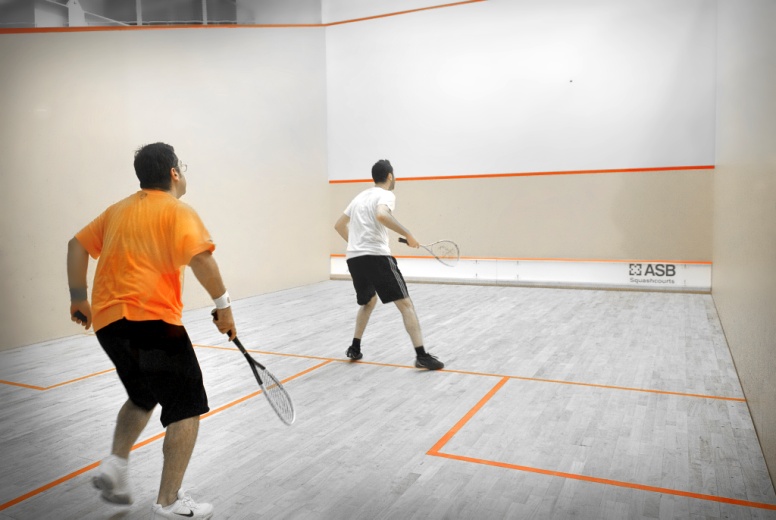 Alumni
Alumni Office
Council for Alumni
Alumni Association
UCY Mascot: Sophia the bee
Special privileges for Alumni
Events
Alumni magazine
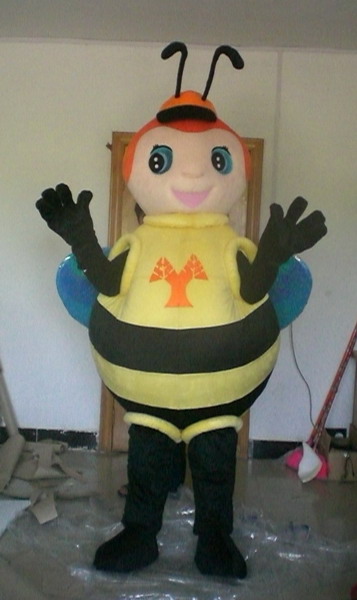 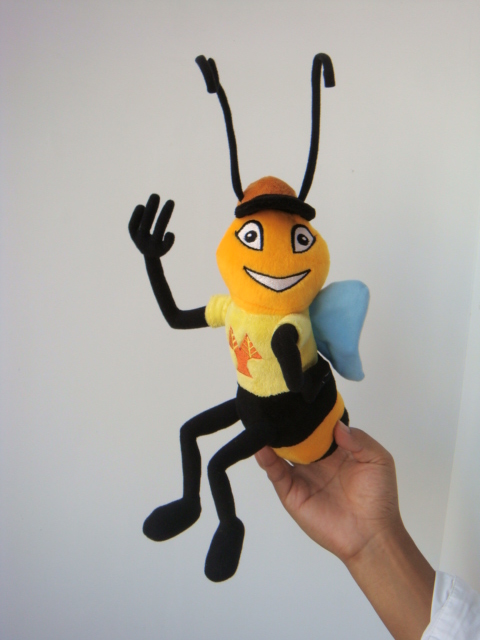 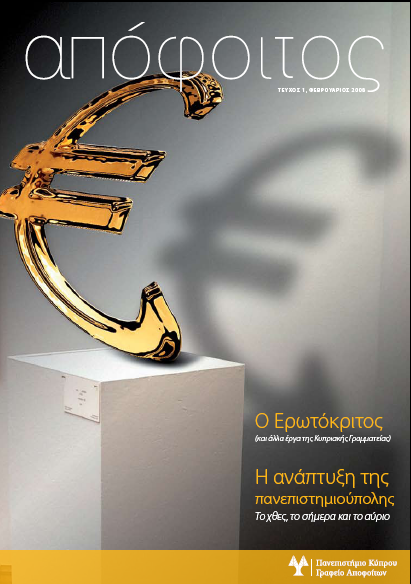 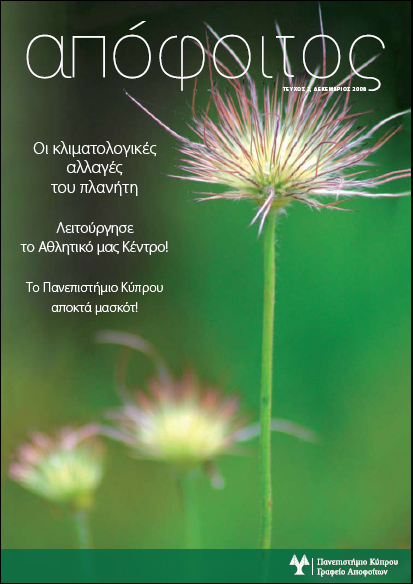 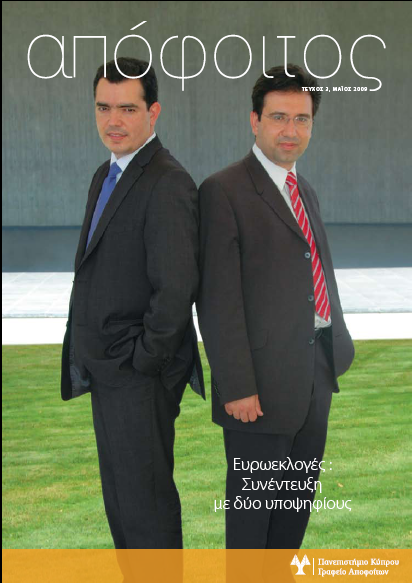 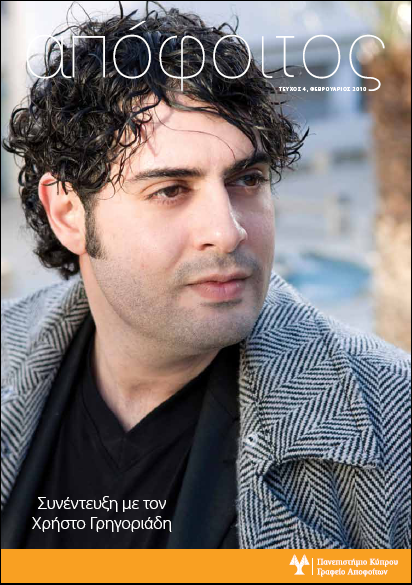 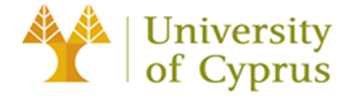